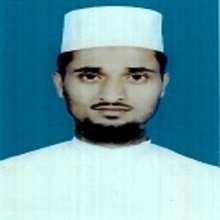 শুভেচ্ছা
মুহাম্মদ নুরুল আবছার  
সহকারী শিক্ষক
ফাঁসিয়াখালী ইসলামিয়া কামিল মাদ্রাসা 
বারবাকিয়া, পেকুয়া, কক্সবাজার।
সামাজিক বিজ্ঞান
শ্রেণি : ৯ম

সময় : ৫০ মিনিট
ছবিগুলো দেখি
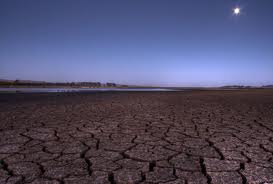 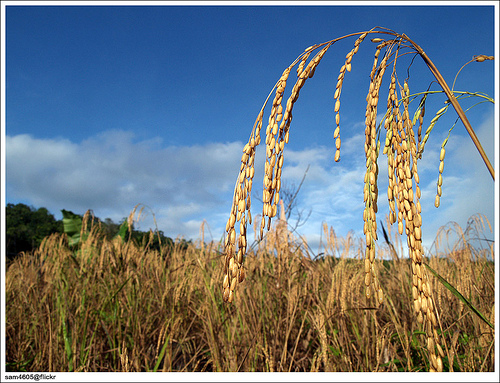 ভূমি
ফসল
উৎপাদনের উপাদান 

অধ্যায়ঃ৫ম 


পৃষ্ঠাঃ২২১
শিখনফল
এই পাঠ শেষে শিক্ষার্থীরা-
১। উৎপাদনের উপাদান কাকে বলে তা বলতে পারবে ।
২। উৎপাদনের উপাদান কয়টি ও কি কি বলতে পারবে ।
৩। কোন তিনটি উপাদানকে সংগঠন বলা হয় তা বলতে    
     পারবে ।
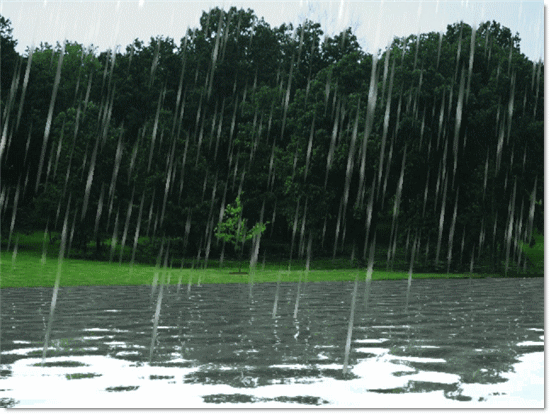 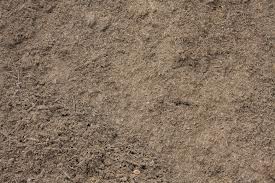 বৃষ্টিপাত
ভুমি
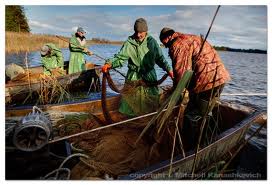 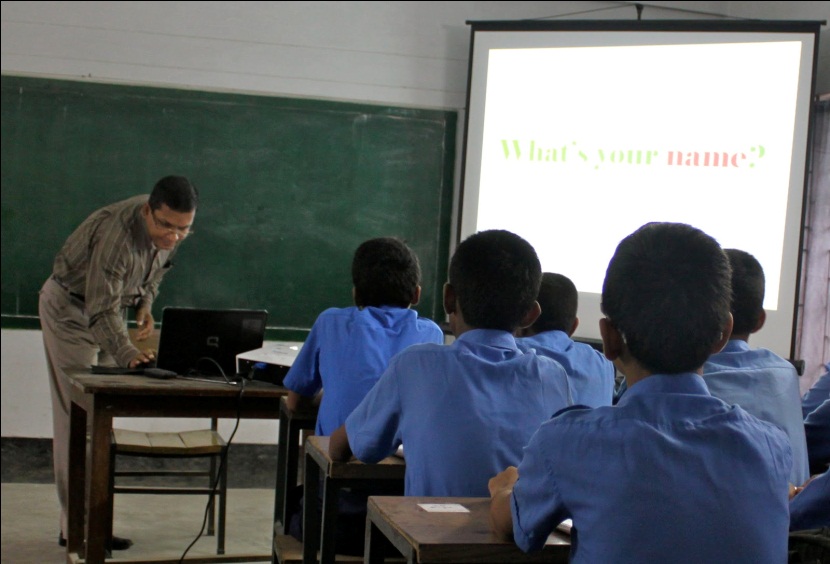 শিক্ষকের পাঠদান
জেলে
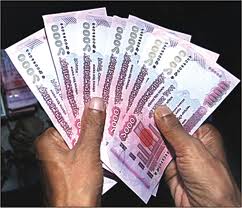 টাকা
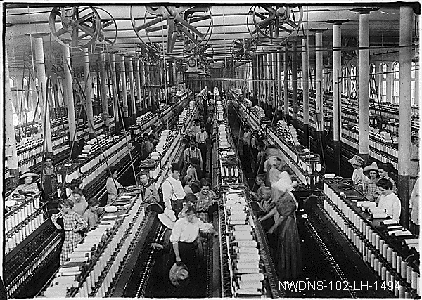 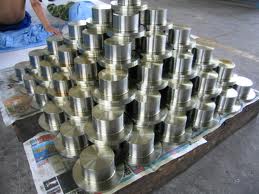 কল কারখানা
যন্ত্রপাতি
সংগঠন
শ্রম
ভুমি
মুলধন
দলীয় কাজ
উৎপাদনের উপাদান সমুহ ব্যাখ্যা কর ?
উত্তর বলি
একজন শিক্ষকের বুদ্বিজাত প্রচেষ্টা কি হতে পারে ?
২।সংগঠন কিসের ঝুঁকি বহন করে ?
৩।আদি ও মৌলিক উপাদান গুলি কি কি ?
৪।কিসের অভাবে অথনৈতিক উন্নয়ন ব্যাহত হয় ?
বাড়ির কাজ
আধুনিক বৃহদায়তন উৎপাদন ব্যবস্থায় 
      মুলধন গুরুত্বপুর্ণ ভূমিকা পালন করে-
       বর্ণনা কর ?
ধন্যবাদ